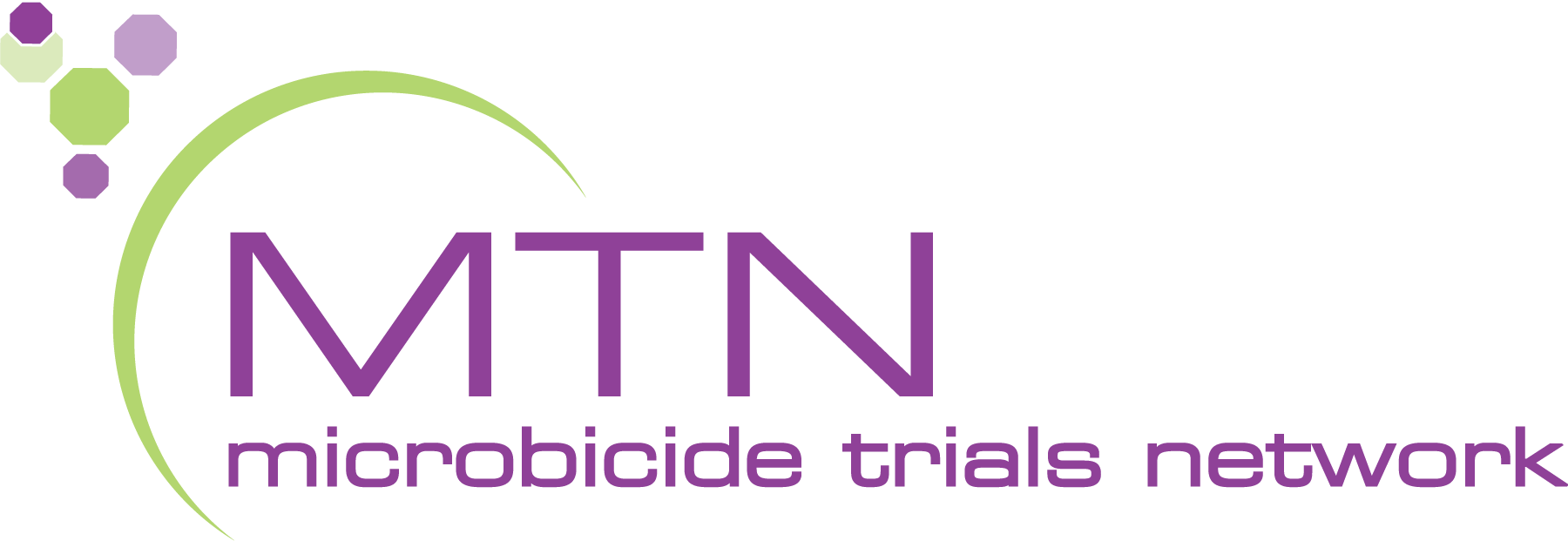 Electronic Data Capture: Introducing Medidata Rave
Karen Patterson, M.P.H.
SCHARP
Fred Hutchinson Cancer Research Center
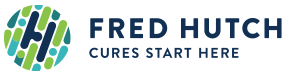 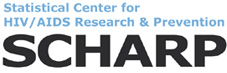 Presentation Overview
What is Medidata Rave?
Why Electronic Data Capture (EDC)?
Why Medidata Rave as EDC of choice?
Features
Views & screenshots
Reports
What is Medidata Patient Cloud?
Questions
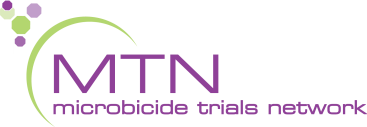 What is Medidata Rave?
Industry-leading electronic data capture (EDC) and management platform for the capture, management and reporting of clinical, operational and safety data. 
Hosted on-line with a web-based interface
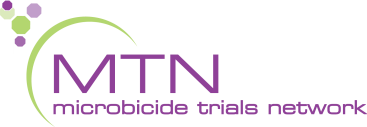 Why Electronic Data Capture (EDC)?
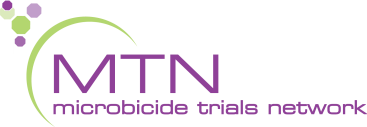 [Speaker Notes: First let’s step back and consider – why do we want EDC?
Real-time data access: sites can see their own data and their own queries at anytime (don’t have to wait for QC reports; no faxing; no managing paper CRFs)
Data consistency checks – options to add constraints on a form that prevent inaccurate or illogical values from being entered
Using a computerized system enables legible entries and automatic calculations for cleaner data

Search and filter options help user find exactly what they need easily

Unified database=data in one location (vs. separate datastreams; coding capabilities within the database)]
EDC Workflow
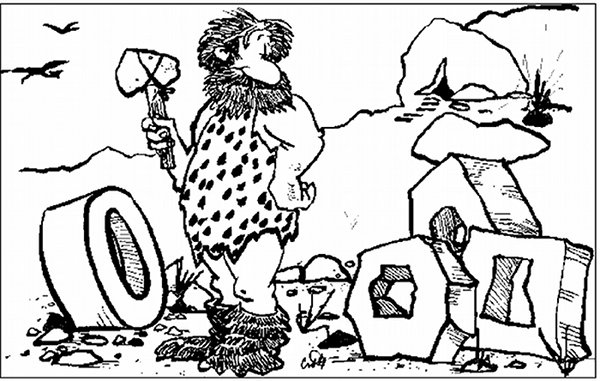 Why Medidata Rave?
SCHARP has selected Medidata Solutions as our partner for EDC (Rave)
Globally recogized EDC leader
In business since 1999
Supports over 400 clients, 9,000 trials, and 200,000 sites
Proven track record with partner organizations (e.g., Gilead, Janssen, Johnson & Johnson)
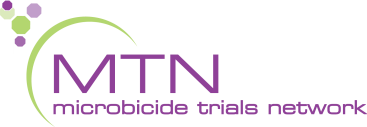 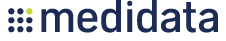 [Speaker Notes: Why Medidata – the company as EDC provider]
Medidata Rave Features
Unified platform 
Global Library capabilities 
eLearning module & help icons
Translation capabilities 
Additional integrated modules
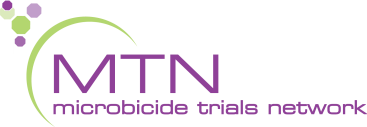 [Speaker Notes: Unified platform: for study design, electronic data capture, local lab data capture and reporting
Global library capabilities: (including data checks) that accelerate study build
eLearning module: enabling site investigator and staffs to complete Rave user training within the system
Translation capabilities: enabling application screens to be presented in any language]
Medidata Integrated Platform
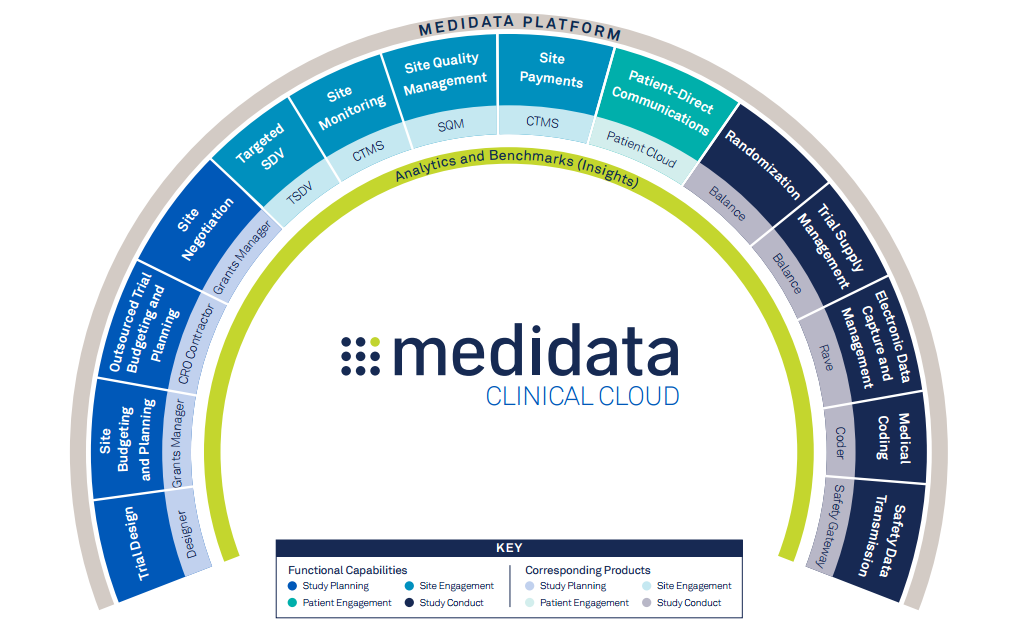 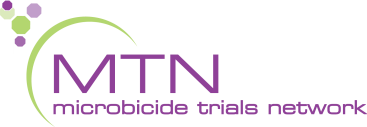 [Speaker Notes: Medidata – powerful EDC tool; diagram shows full breadth of tool’s potential; we are looking at using a fraction of it (specific modules) for the key areas highlighted]
Medidata RaveWhat does it look like?
Screenshots of demonstration database
Site view
Monitor view
Data Manager (SDMC/SCHARP) view
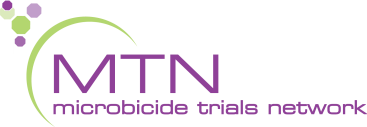 Log-in Screen
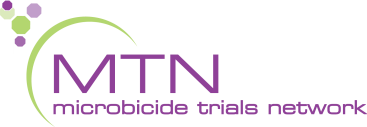 Site Home Screen
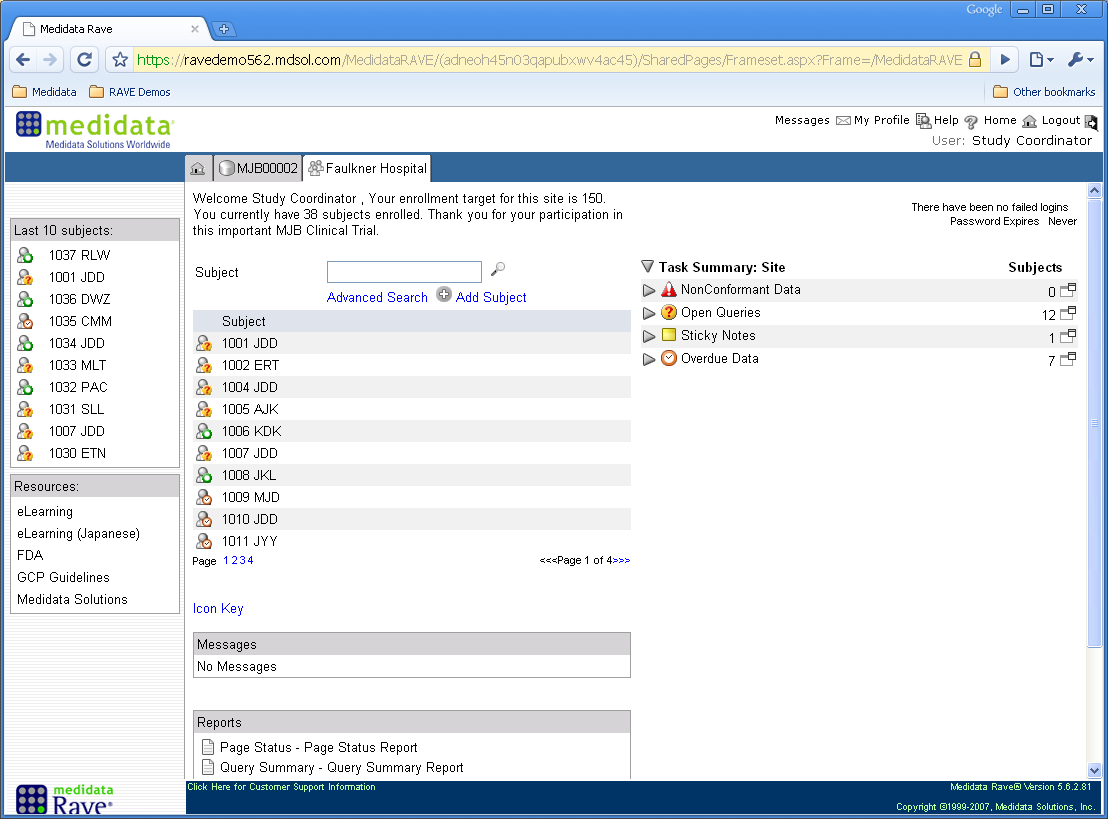 Navigation Tab
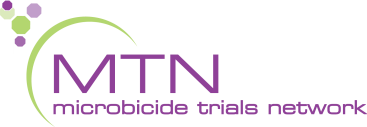 Site Home Screen
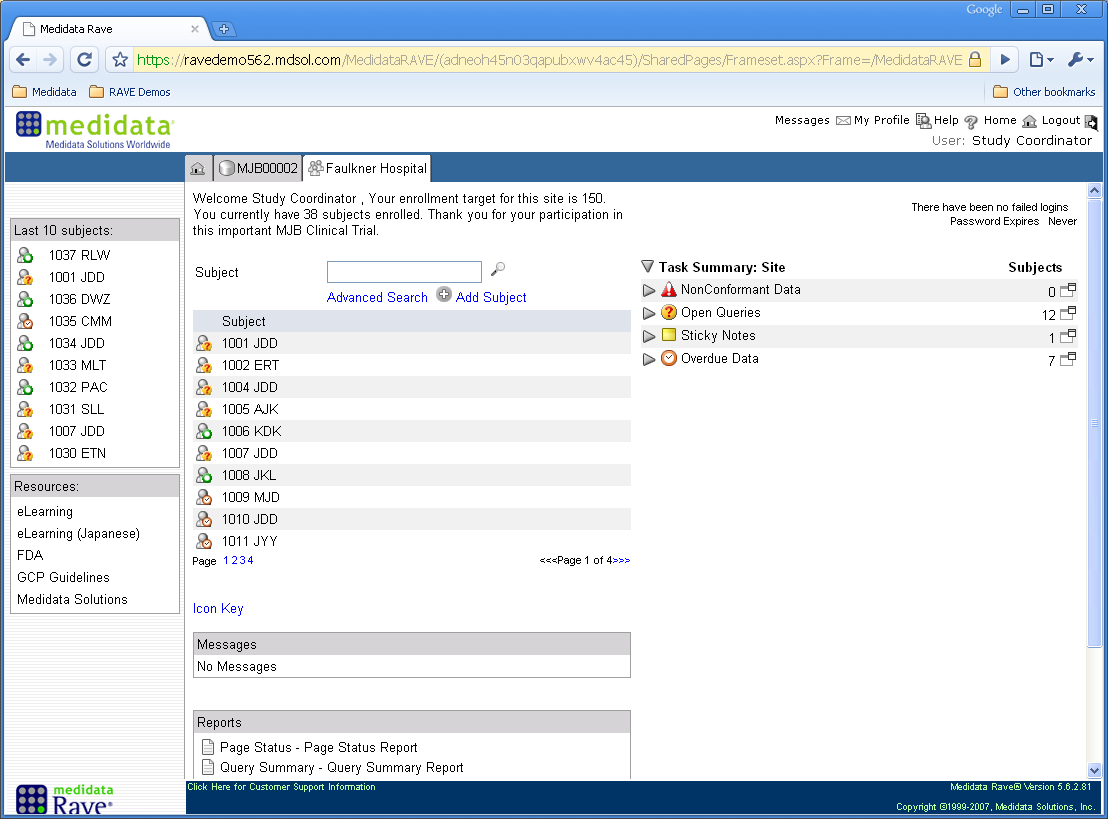 Participant ID (PTID) List
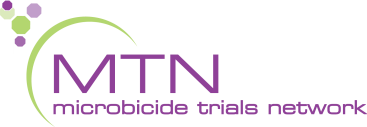 Site Home Screen
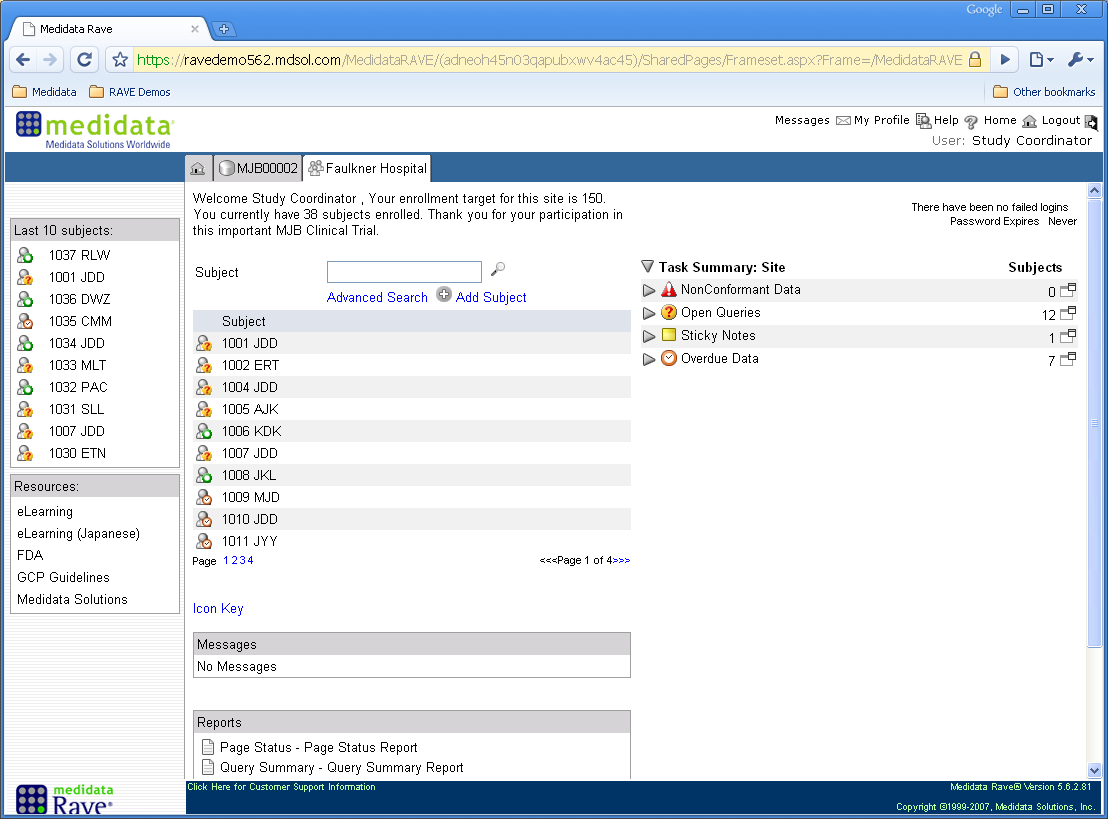 To-Do List
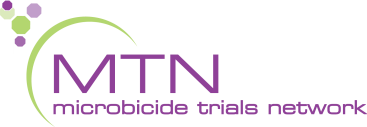 Site Home Screen
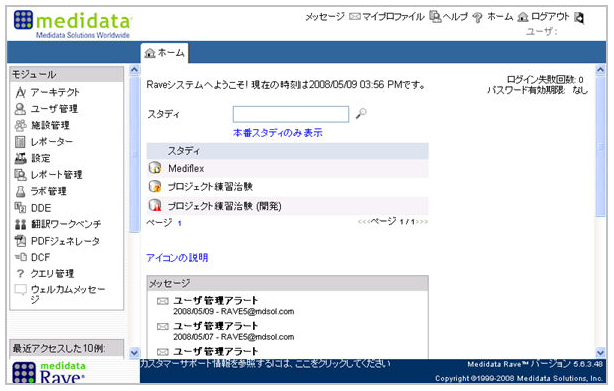 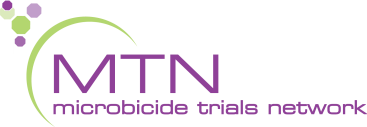 Medidata Icons
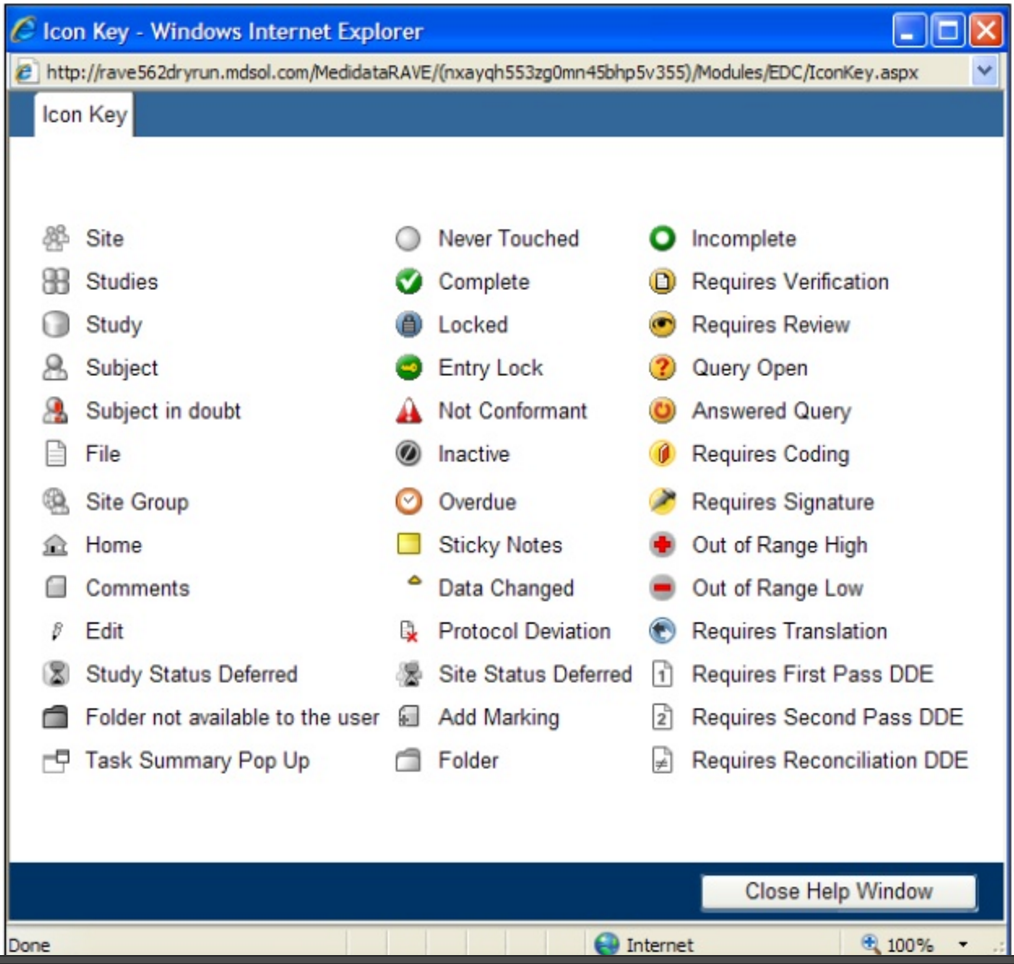 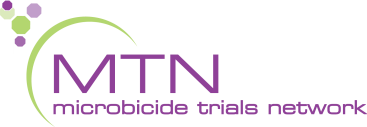 Site Home Screen
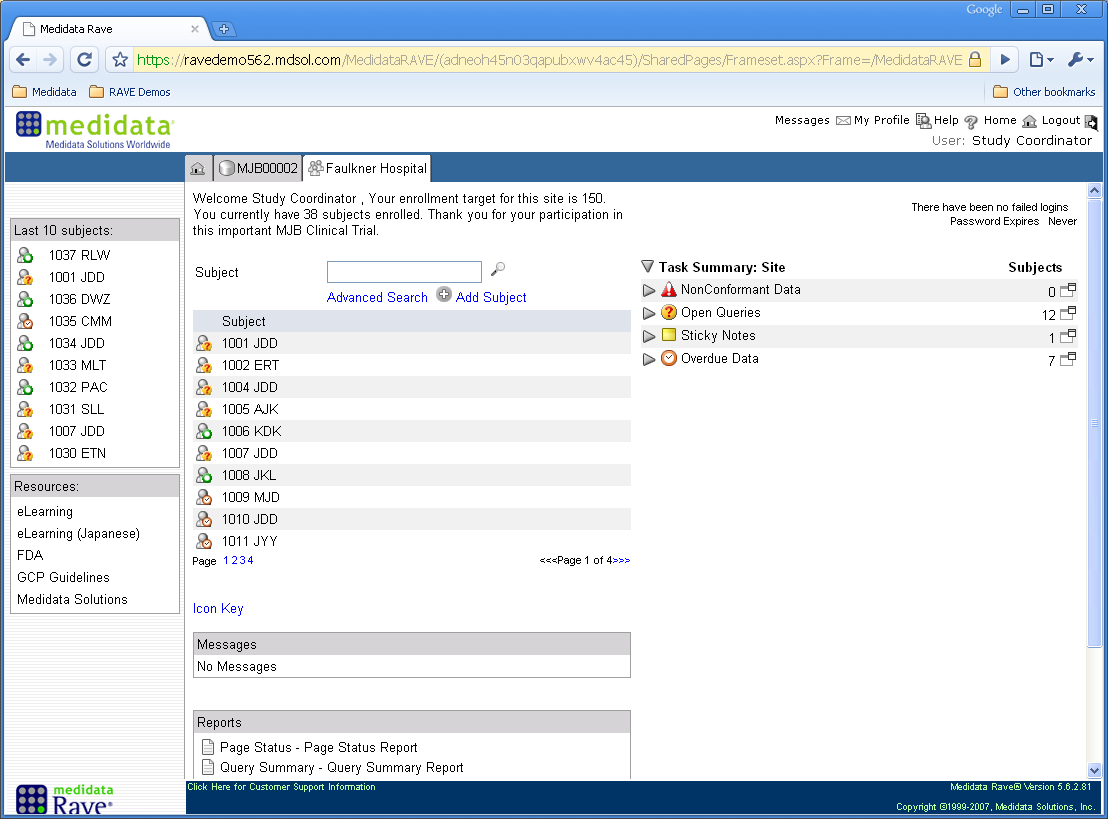 Resources and eLearning
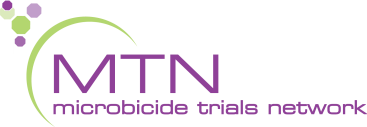 [Speaker Notes: Software training
Required to be able to use
Modules or links]
Site Home Screen
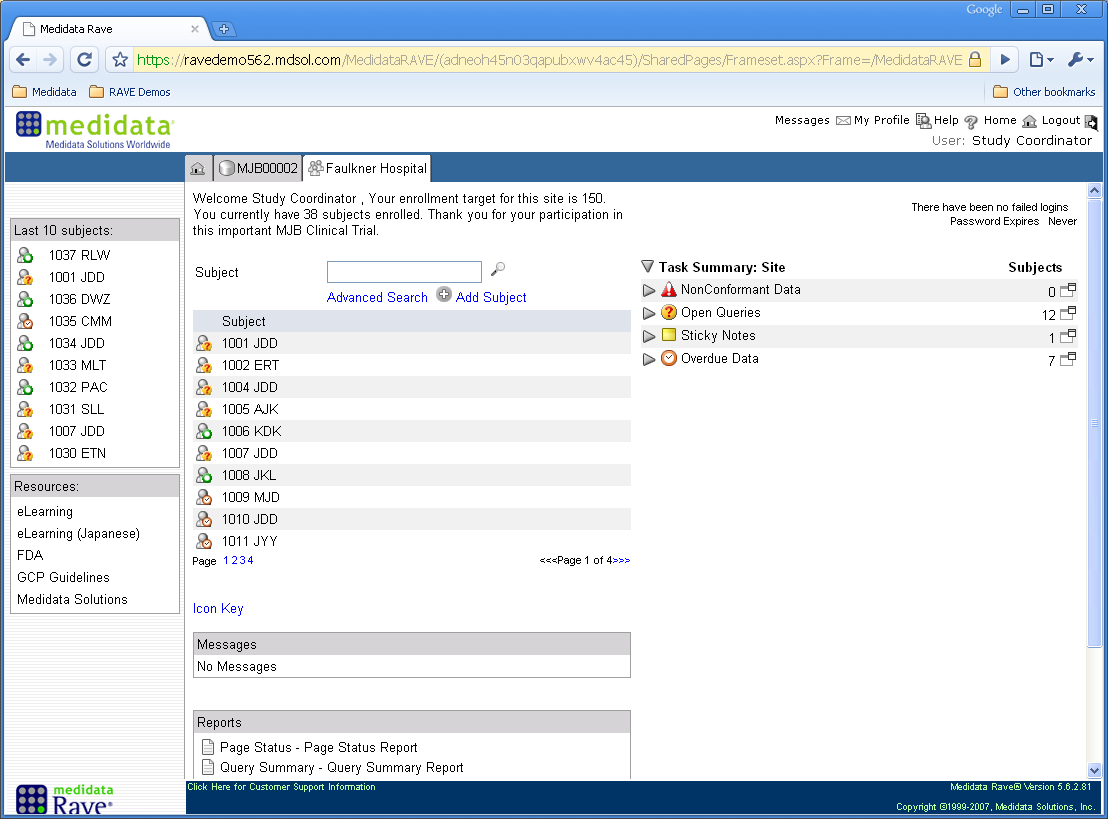 Assigned Reports
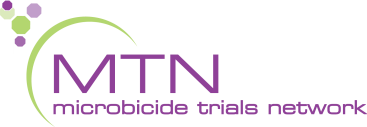 [Speaker Notes: Standard reports (the ones shown are canned reports and we can add to this list) made available to site by SCHARP that they can run on their own]
Participant Medical History
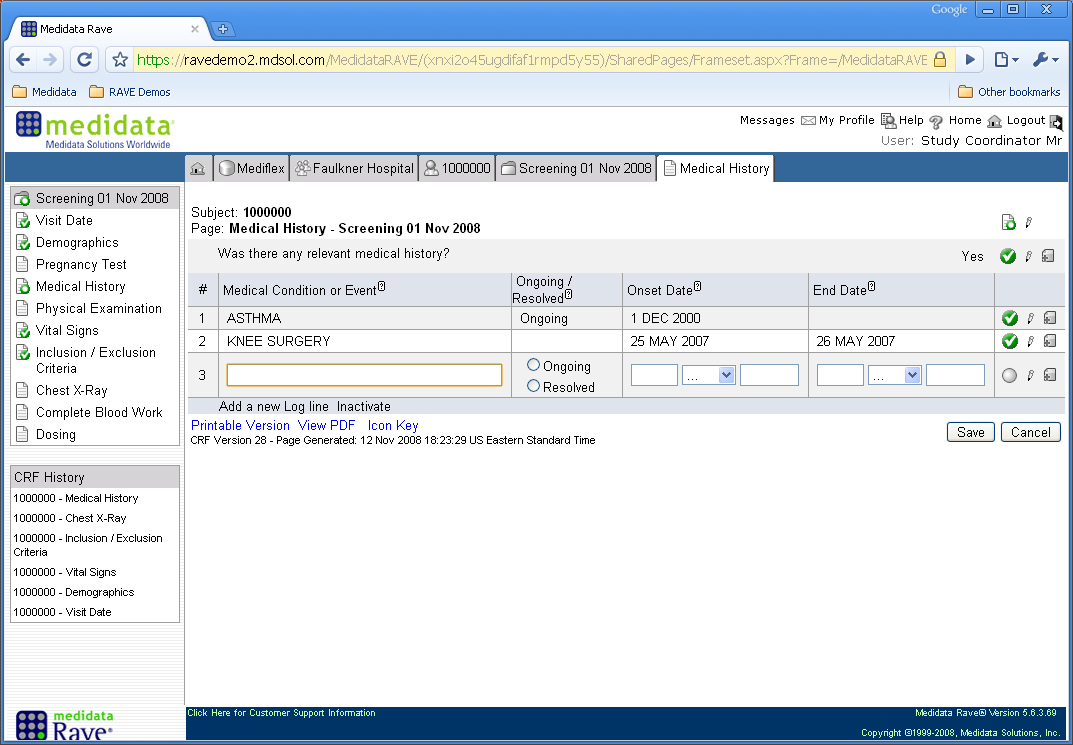 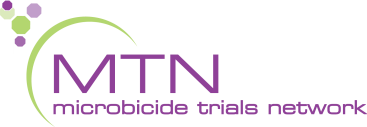 Site Entry of Lab Data
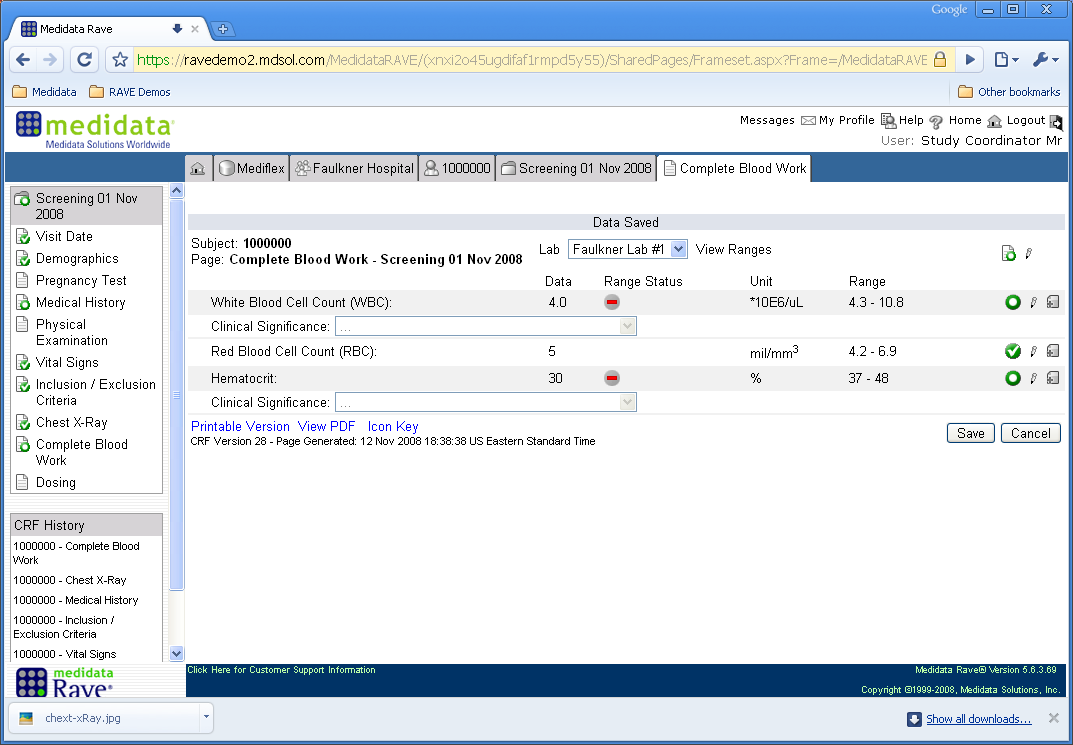 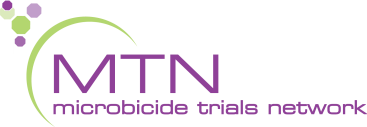 [Speaker Notes: Clinical significance optional
Lab form
Automatic calculations of severity grading – can populate as locked or editable field
Ranges are programmable and can be site-specific]
Adverse Events (AEs)
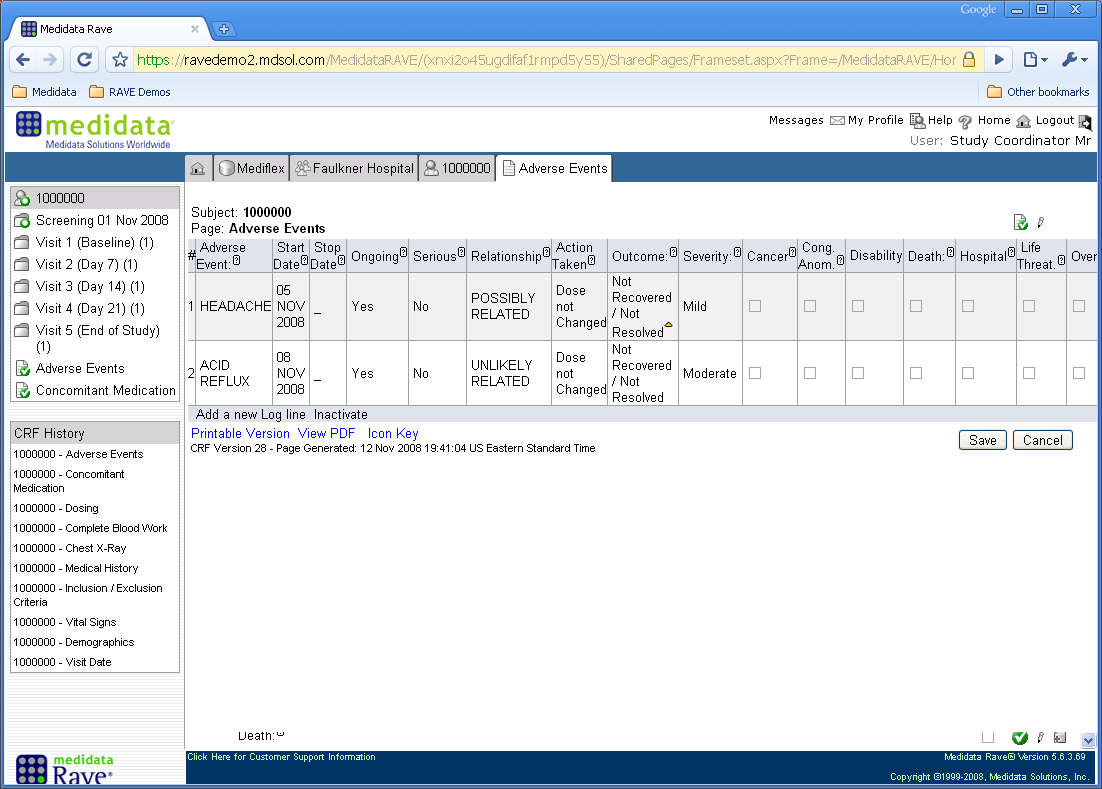 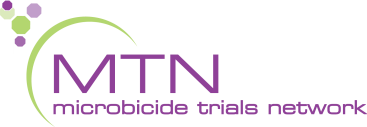 [Speaker Notes: Log form
Add multiple events by clicking on “add a new Log line” link
Visibility across visits – see at a snapshot what is still ongoing vs. resolved]
Concomitant Medications
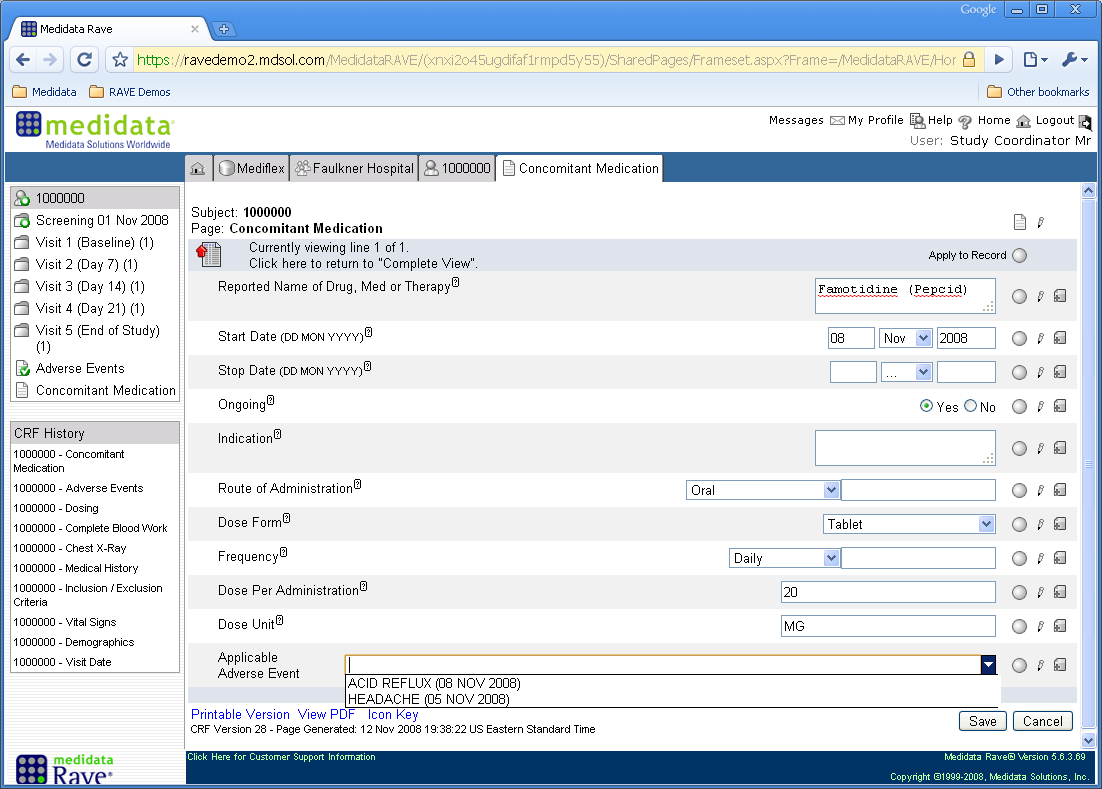 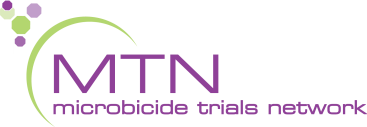 [Speaker Notes: AE needs to be reported first; highlight that a given medication can be linked to an AE from the dropdown menu
Complete view will be like AE form – will show all con meds]
Grid View
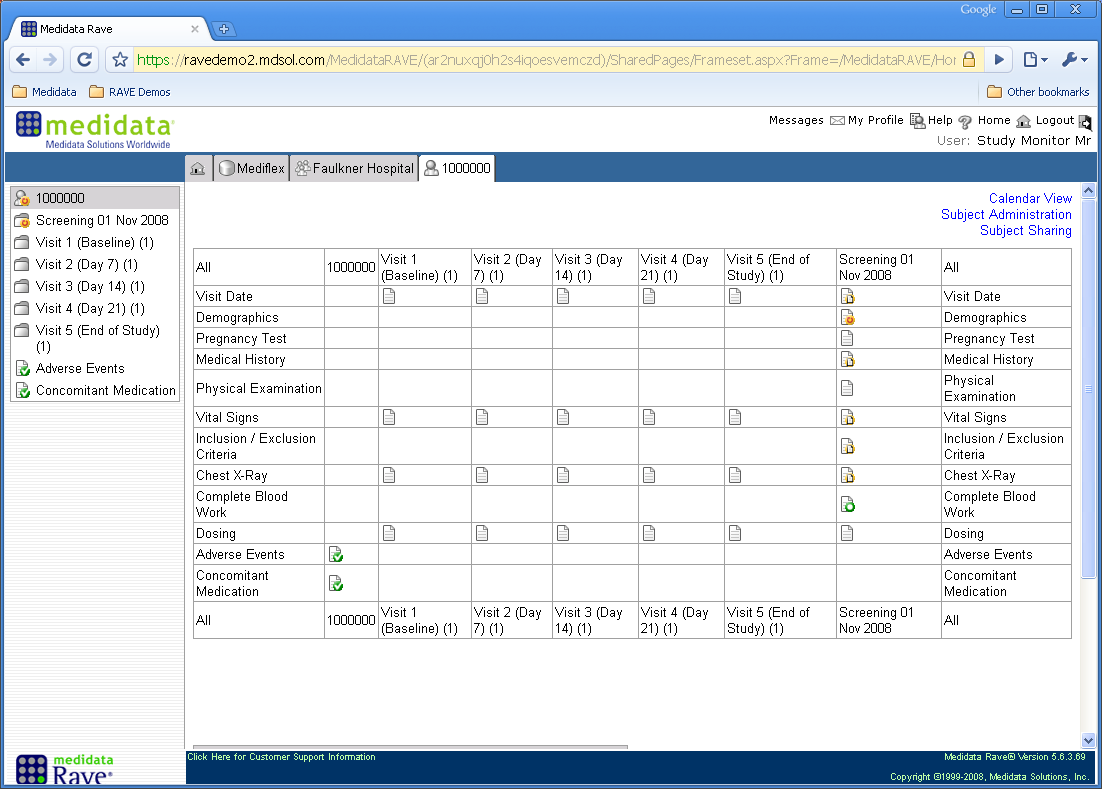 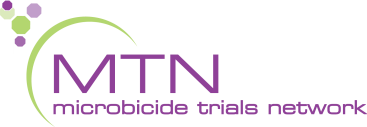 [Speaker Notes: Example of visit matrix for one ppt; forms expected to be completed, and at which visits]
Monitor View
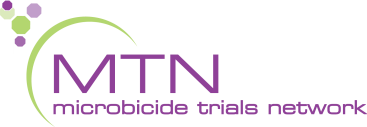 Monitor View
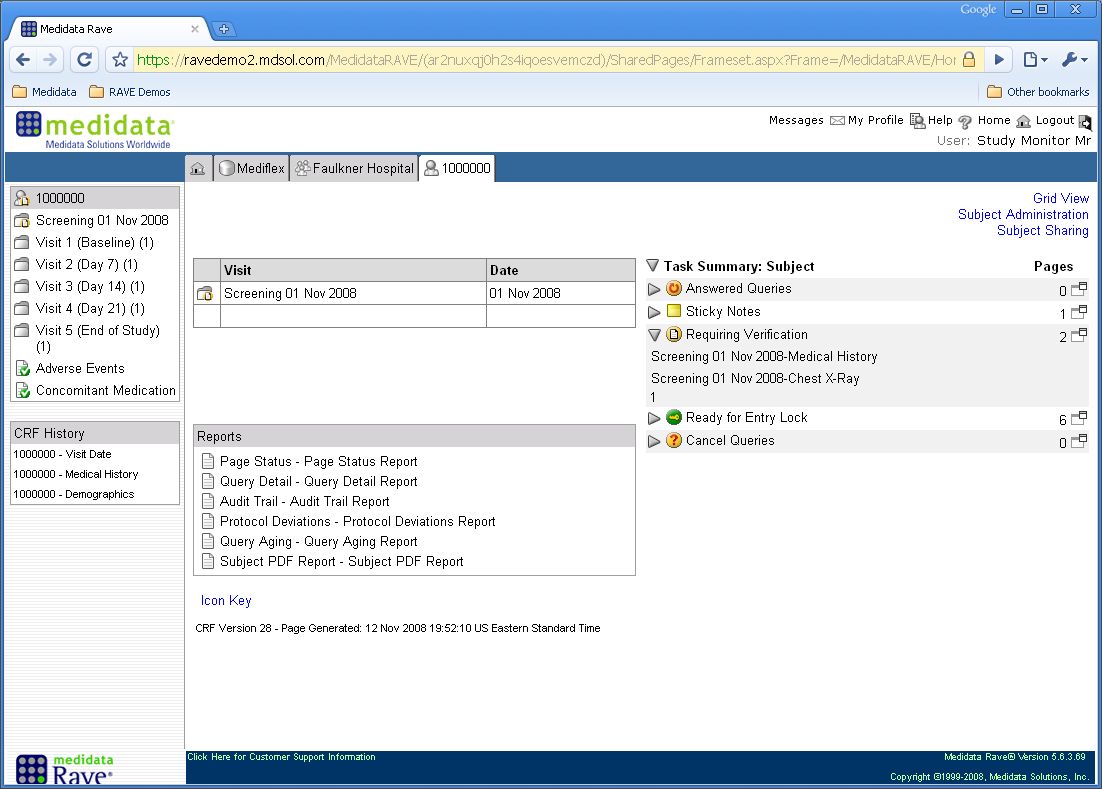 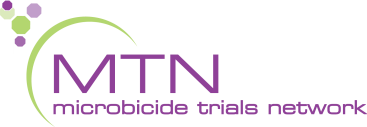 [Speaker Notes: Extra tasks and reports
Reports table will be tailored to match the study monitoring needs]
Monitor Source Data Verification
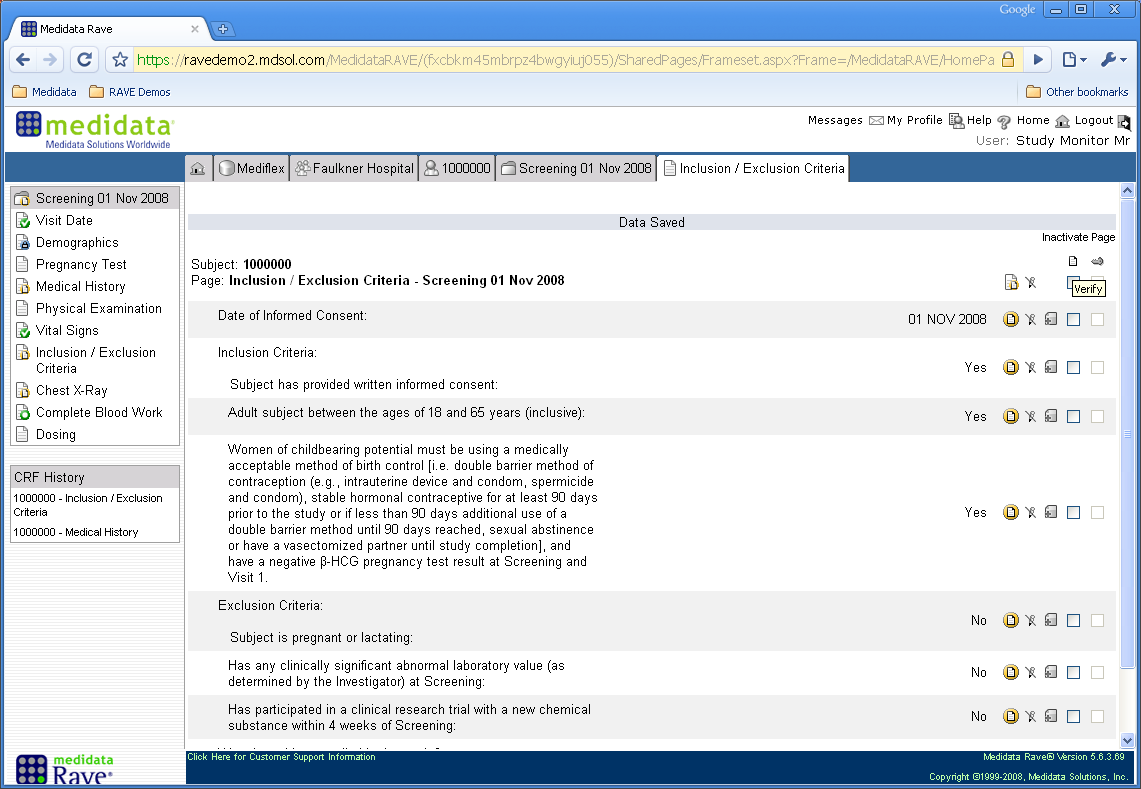 Source Data Verification (SDV) using the checkboxes
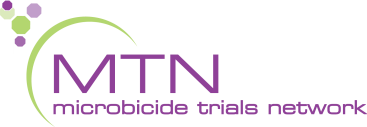 [Speaker Notes: Icon = requires verification
Note to Karen: monitor needs to complete all SDV boxes on a form for us to lock the form]
SDMC/SCHARP 
Data Manager View
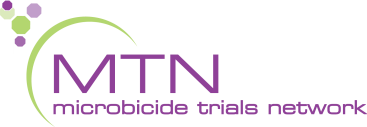 SCHARP Data Manager View
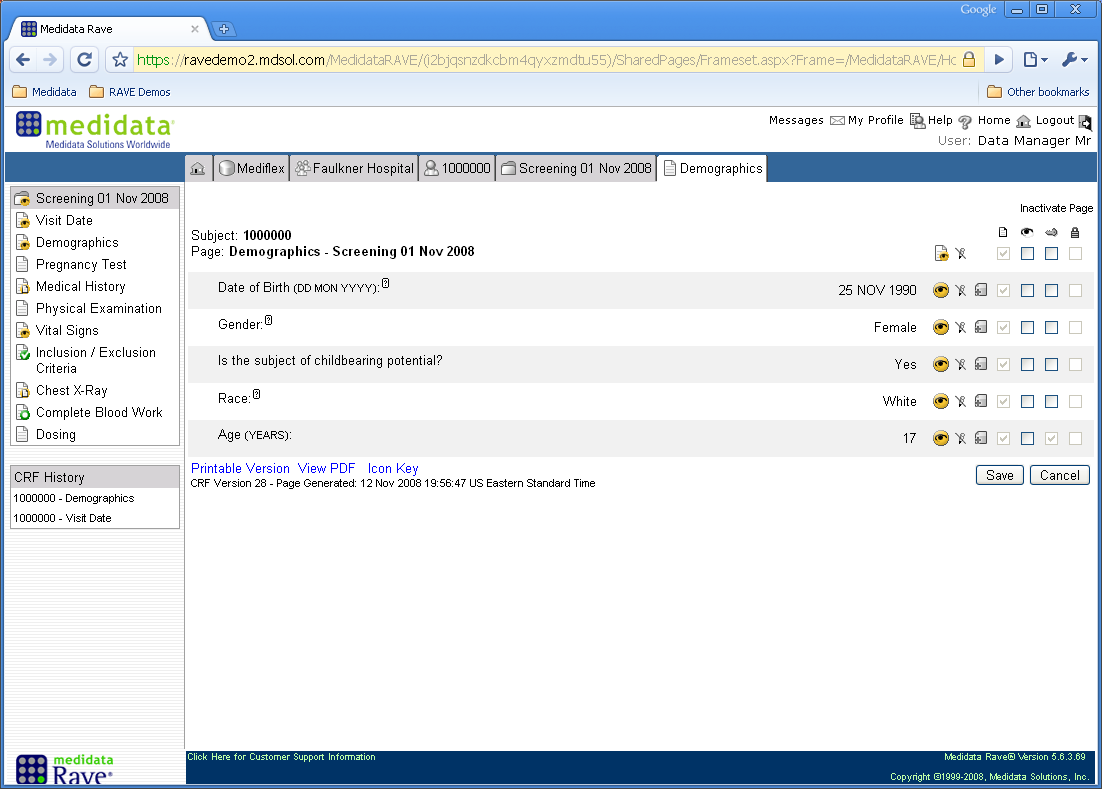 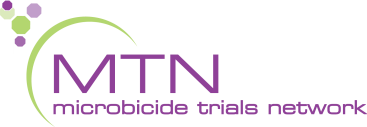 [Speaker Notes: First column is for the DM review
Second column is freeze for the SCHARP Data Manager (freeze means it’s ready to be locked and won’t change, but it doesn’t mean data can’t be unlocked and modified as needed
Third column is to lock]
Data Entry Icons
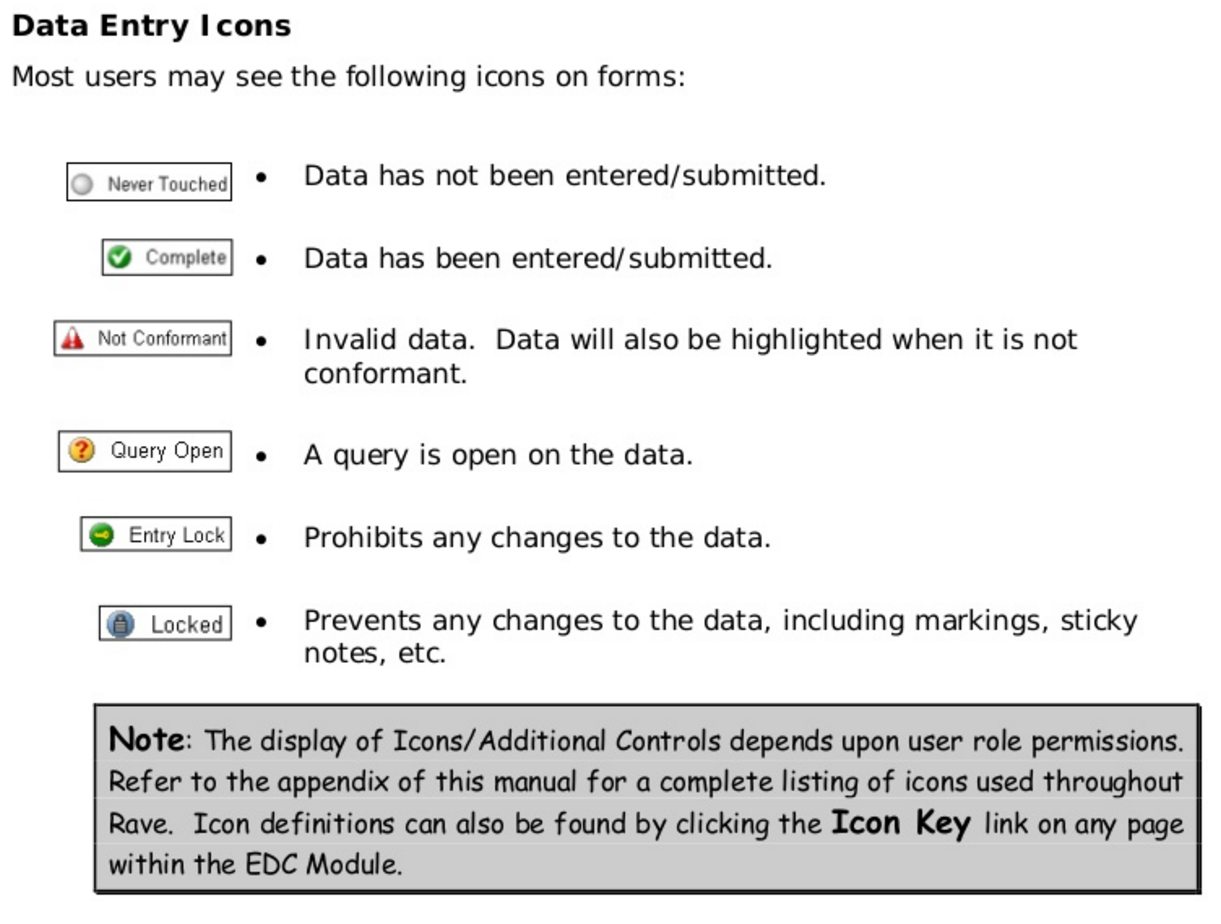 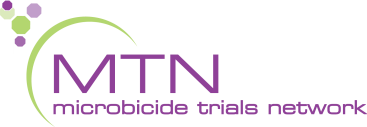 [Speaker Notes: Non-conformant data: data not entered in expected format (e.g., entering “25” for month). Resolved when valid response (i.e., expected format) is entered and saved. Help icon next to a variable can be used to provide additional information/guidance as to what is expected.]
Data Workflow
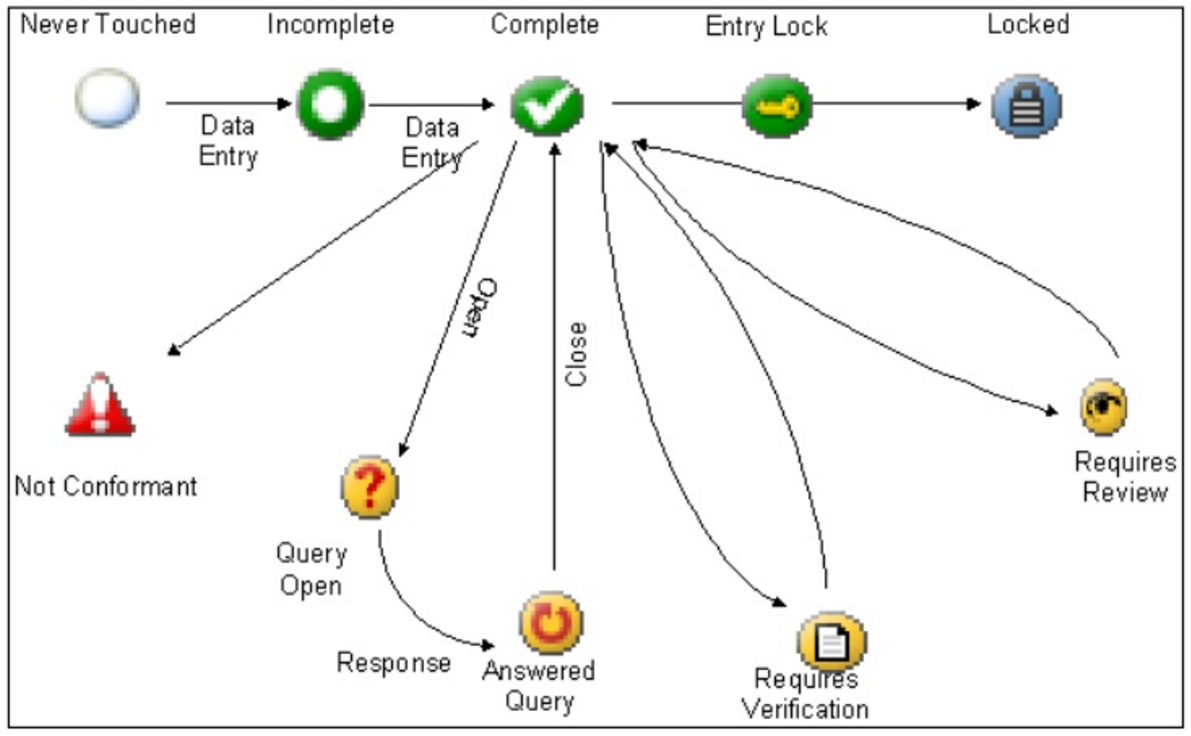 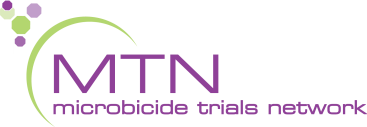 Data Lock
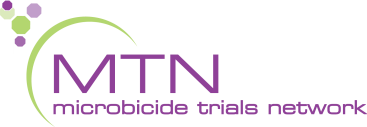 Site IoR View - eSignature
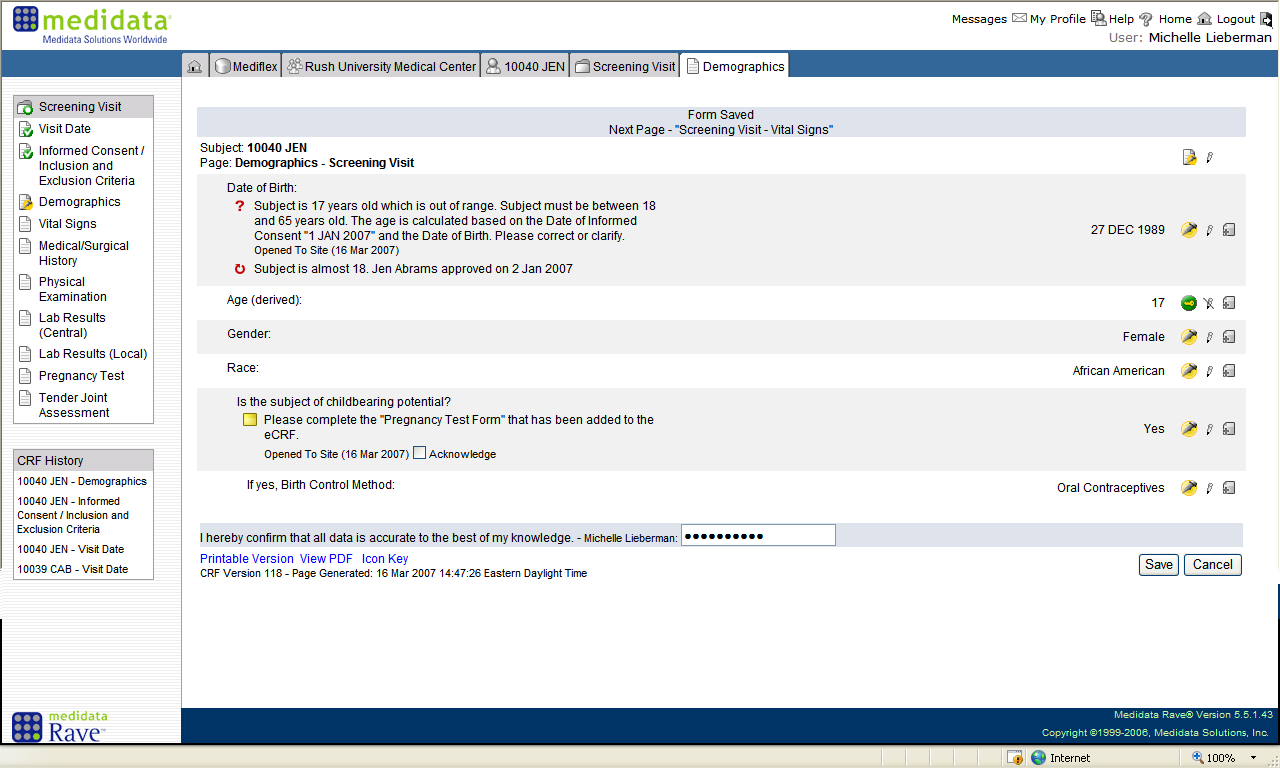 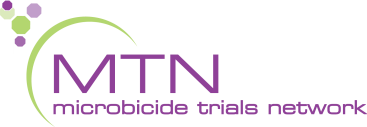 [Speaker Notes: This is done by the IoR; done by ppt; this is the last step needed to lock a given’s ppt’s data; all ppts need this sign off to lock the entire database]
Site IoR View - eSignature
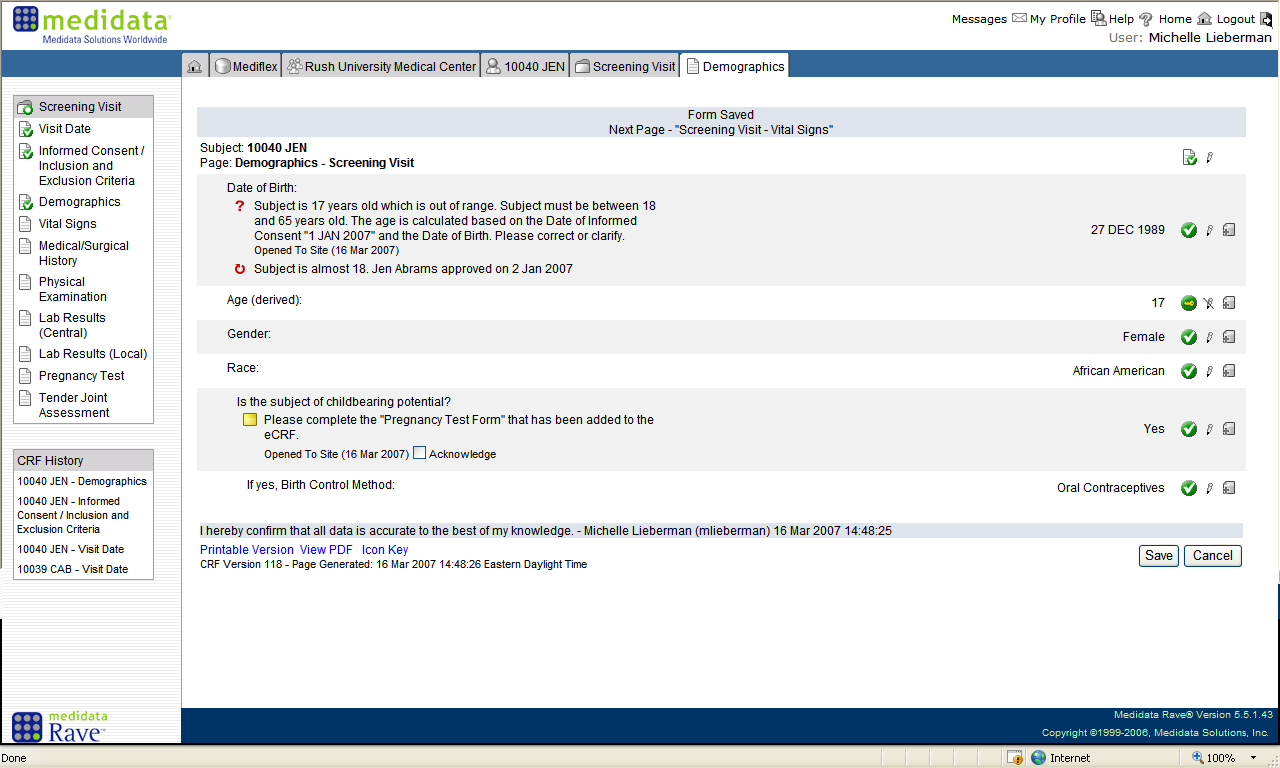 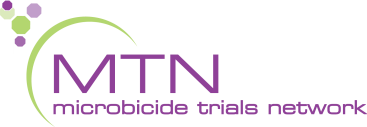 Medidata Reports
Standard
Ad hoc
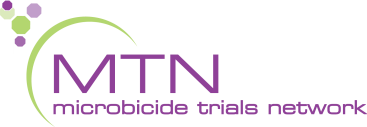 [Speaker Notes: How are ad hoc reports defined? Do these need to be built in Medidata?]
Standard Report - Enrollment
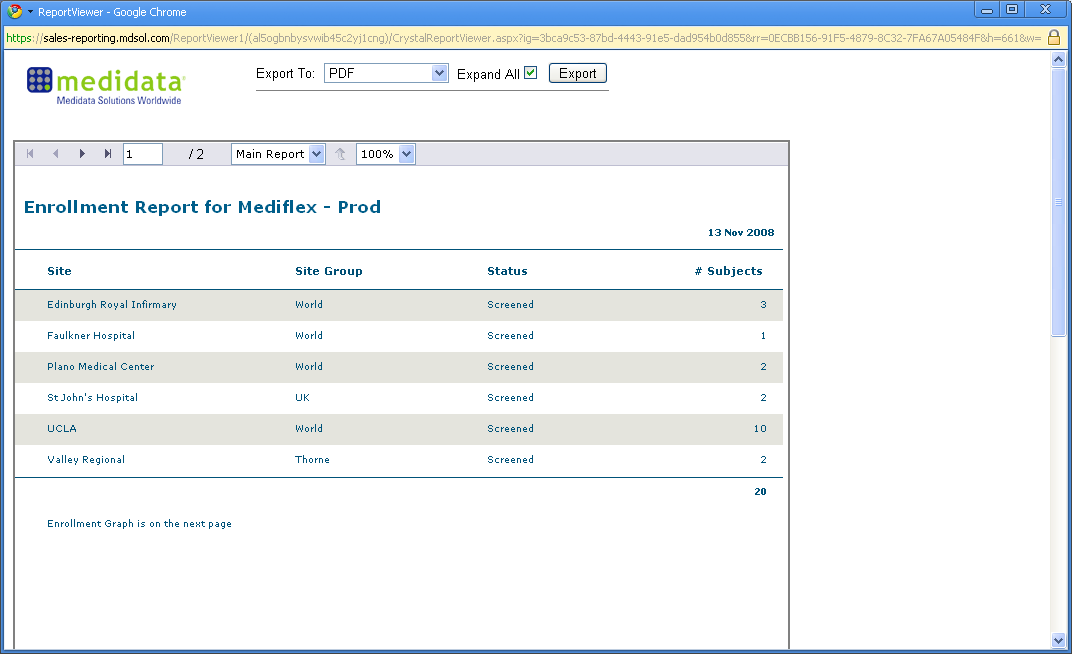 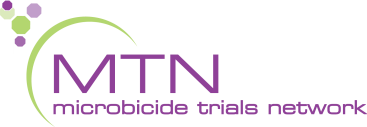 Standard Report – Page Status
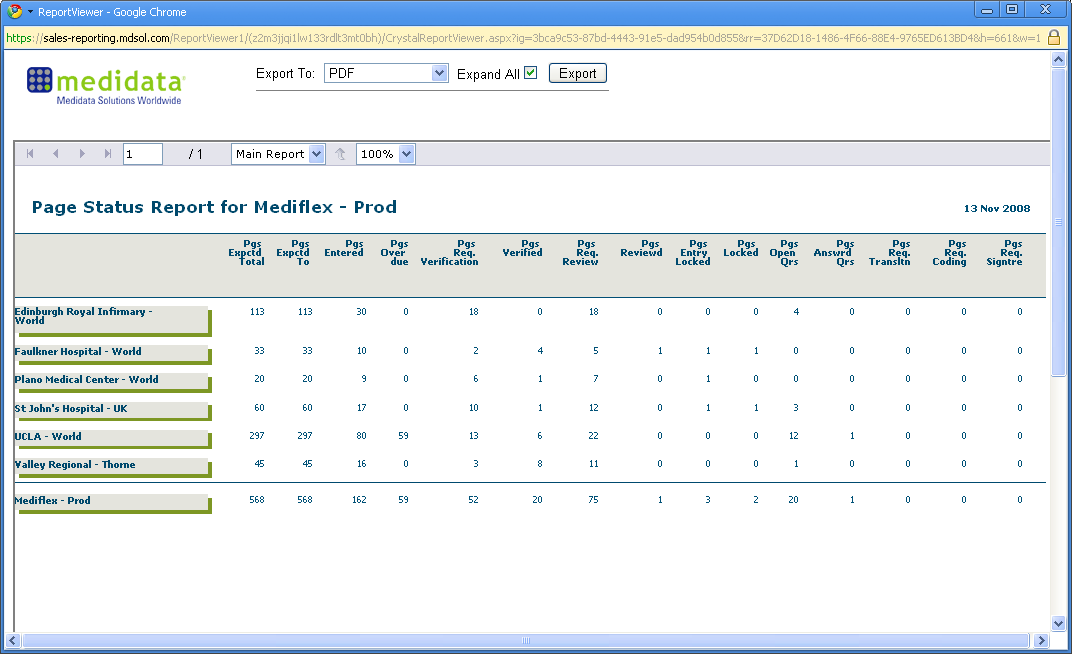 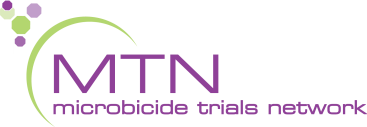 [Speaker Notes: Sites will see only their own data; however, other sites’ data can be made visible (just not ppt-level data)]
Medidata Patient Cloud
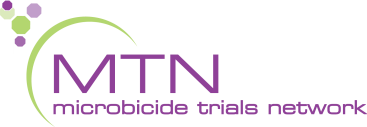 What is Medidata Patient Cloud?
Extension of Medidata Rave
Electronic Patient-reported Outcome (ePRO) software application (app)
Captures questionnaires and diary assessments
Operated on any app-ready iOS or Android device (e.g., smartphones, tablets)
Used in clinic or on participant’s own time
Off-line access available
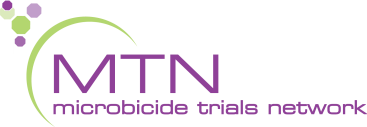 Medidata Patient CloudHow does it work?
Configured same way as electronic data capture (EDC) – Medidata Rave
Same interface
Relevant forms pushed to participants by checking box
Download app
Sites register and train participants
Participants complete assessments
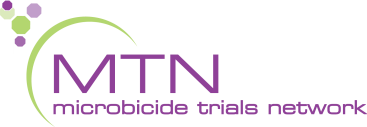 [Speaker Notes: delivers completed assessments directly to EDC (Medidata Rave); no separate databases to integrate or reconcile; visibility into data/issues; potential for reporting
Flexibility – ppts can use mobile device of their choice; questionnaires can be completed in and/or out of clinic; can address recall bias by capturing data more in real-time]
Medidata Patient Cloud
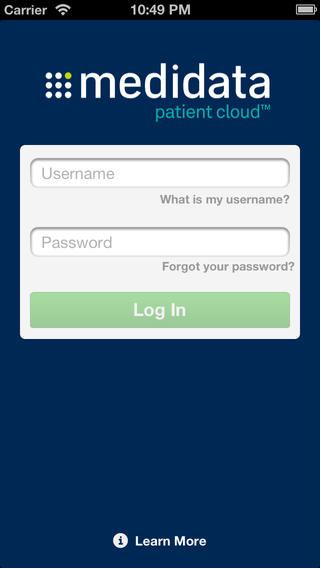 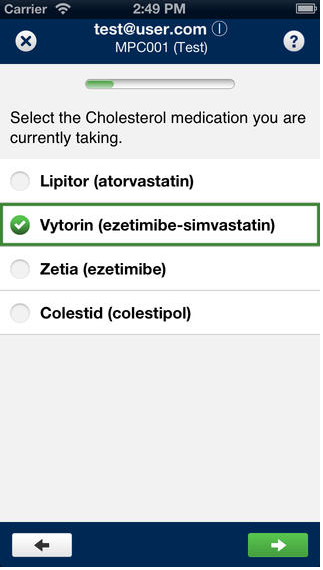 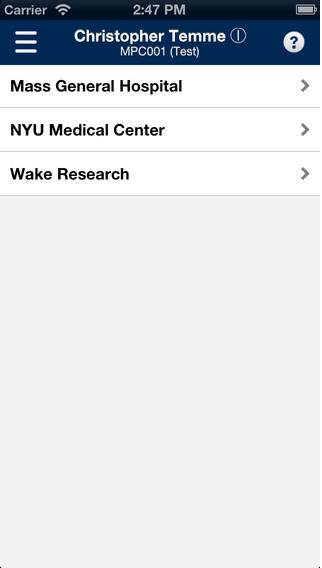 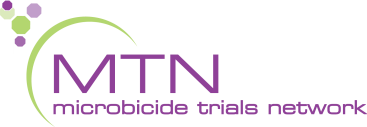 [Speaker Notes: First log-in screen seen by us and sites
Second view is ppt view
Third view is the monitor/SDMC view
Site would only see their own site’s data]
Summary – Medidata
Robust
Flexible features
Easy to use
Data integration
Data security
Data accuracy 
Regulatory compliance
Efficient data management
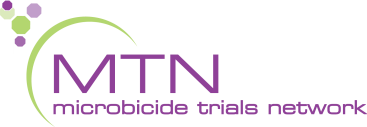 [Speaker Notes: Industry-leading electronic data capture (EDC) and management platform for the capture, management and reporting of clinical, operational and safety data. Rave’s robust and flexible set of features, ease-of-use at sites and advanced data import/export integration tools effectively support any trial design, fast study starts and quick access to meaningful data.]
Summary – Medidata
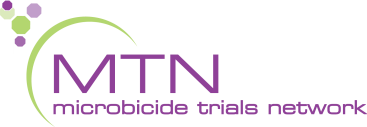 Questions?
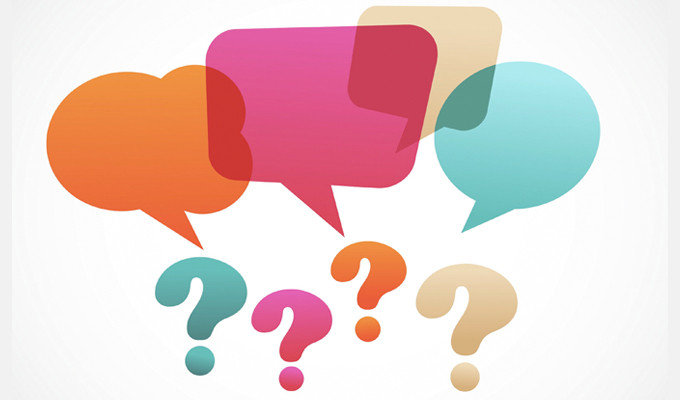 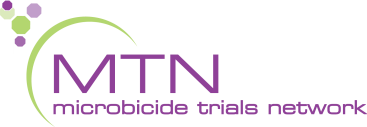